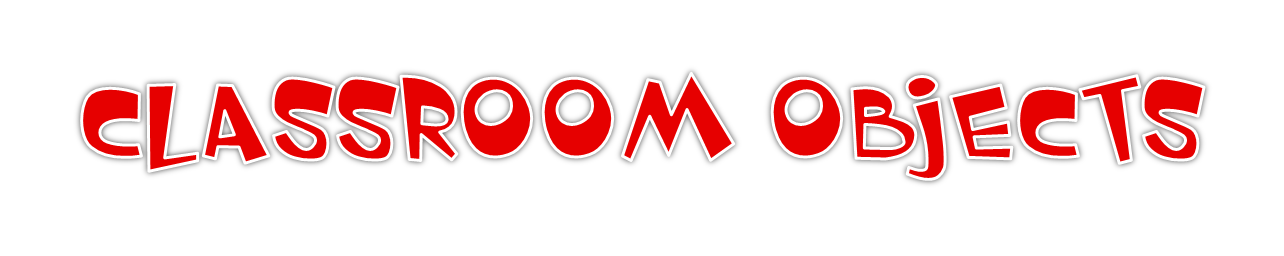 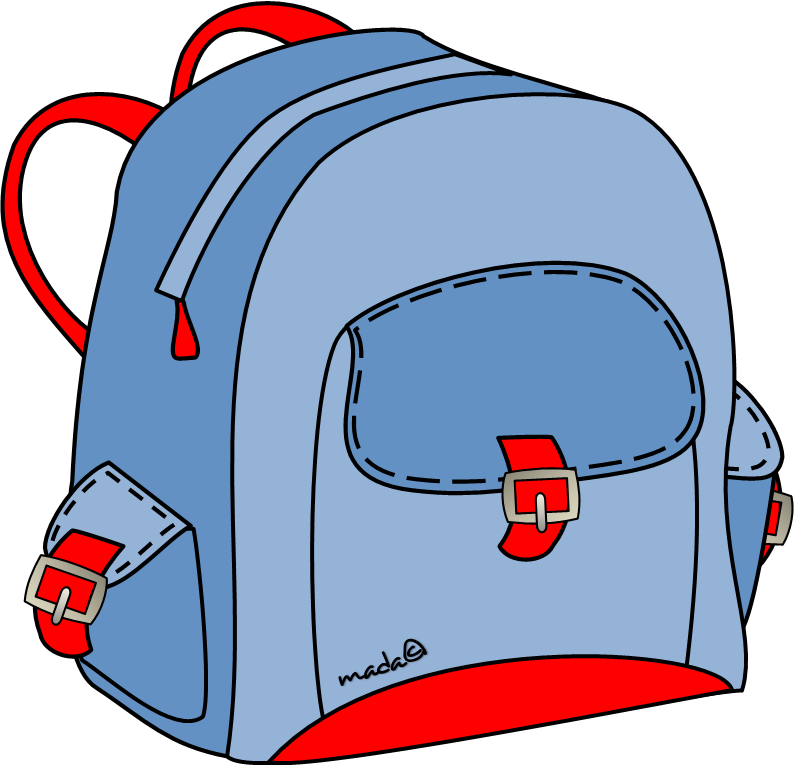 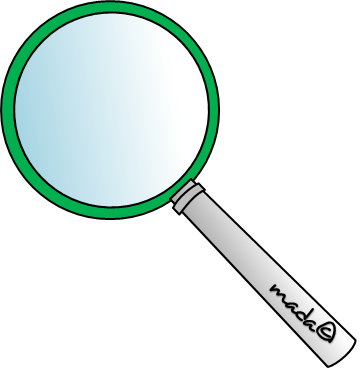 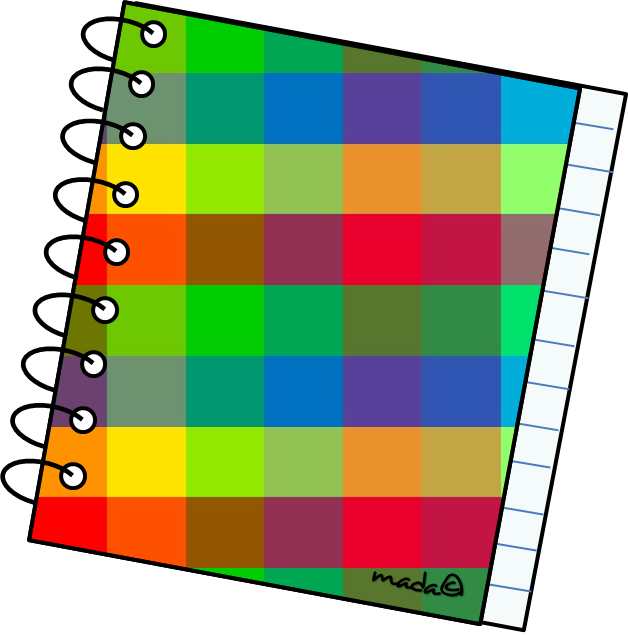 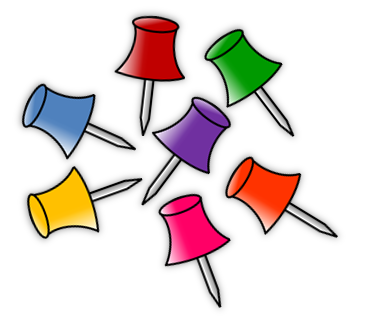 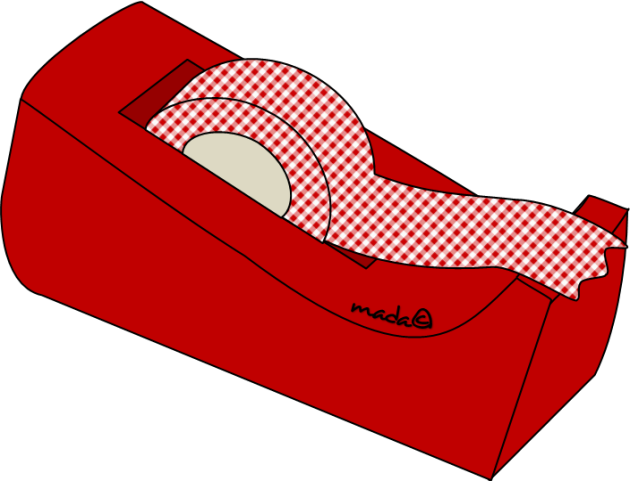 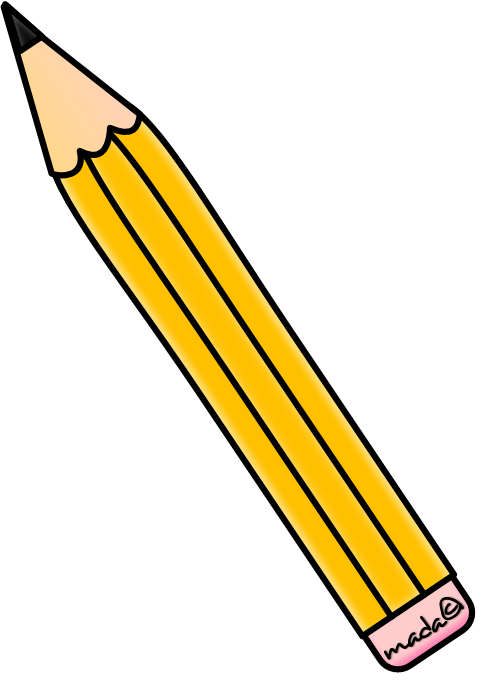 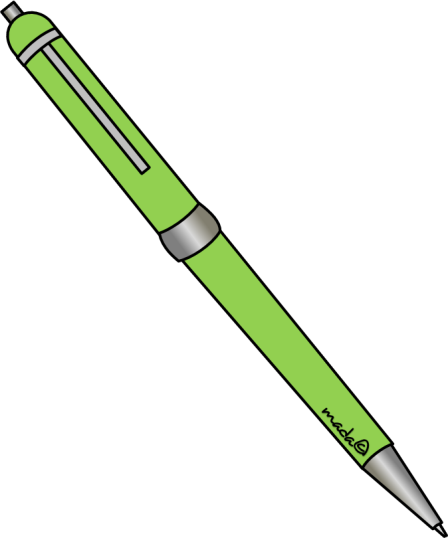 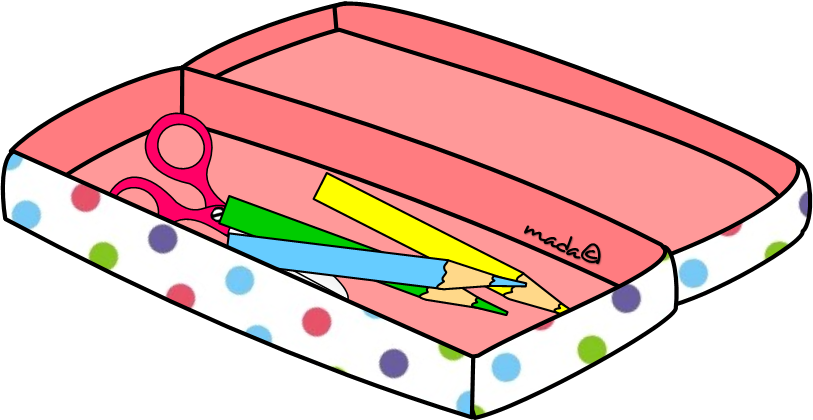 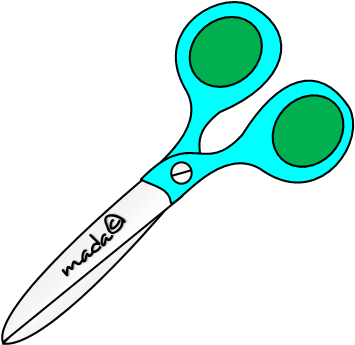 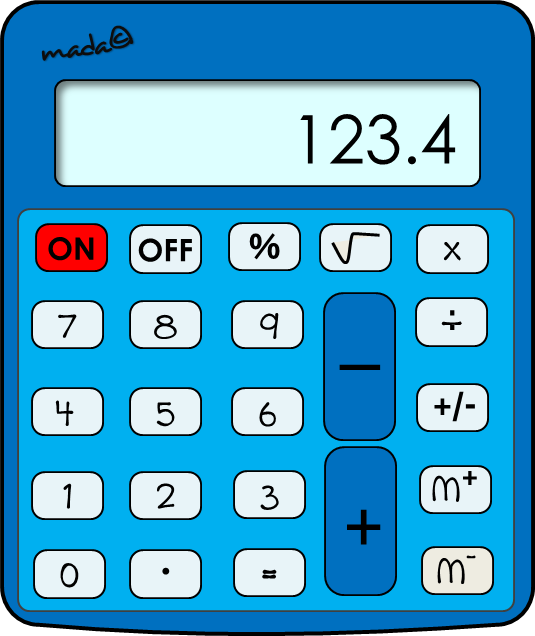 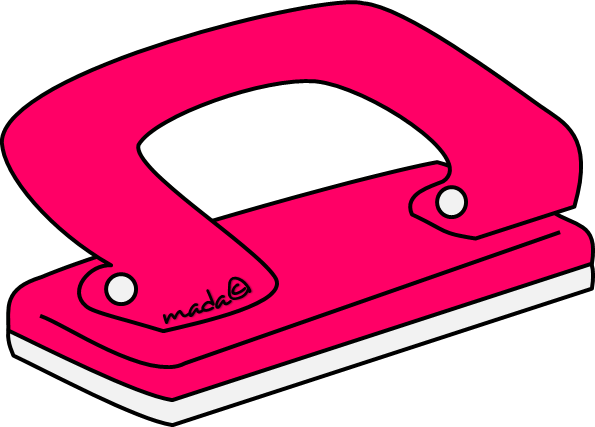 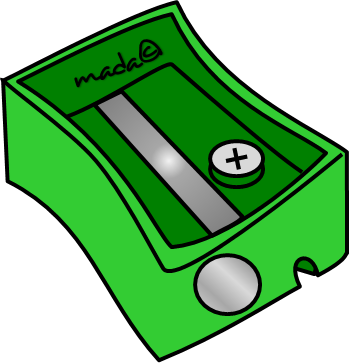 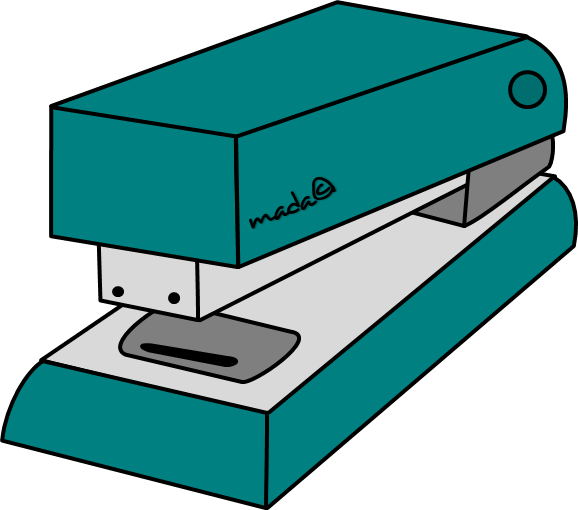 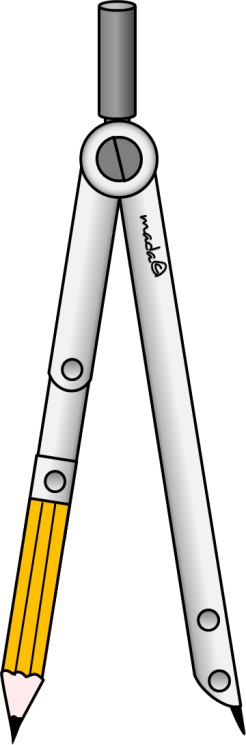 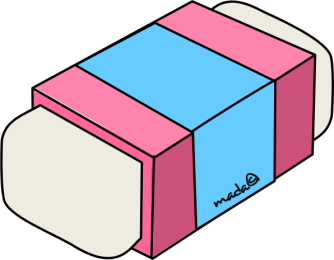 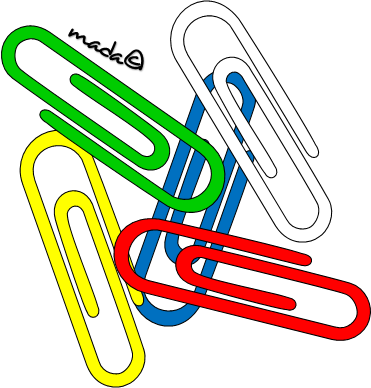 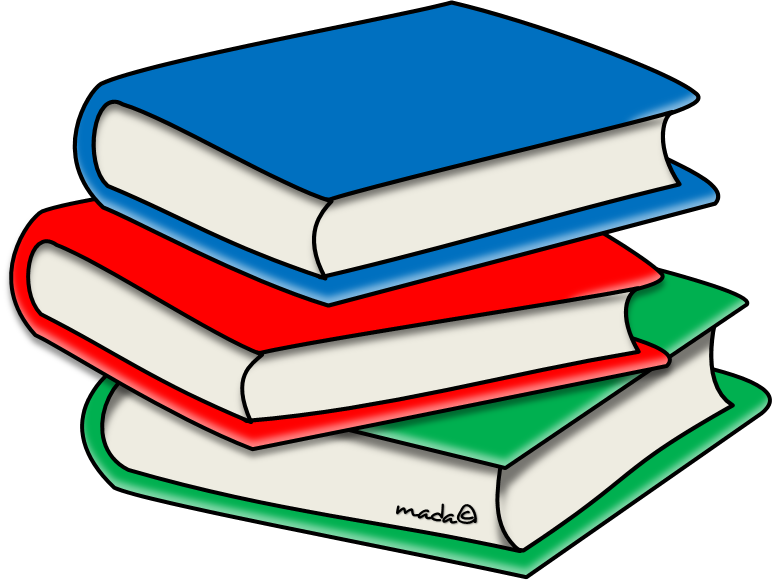 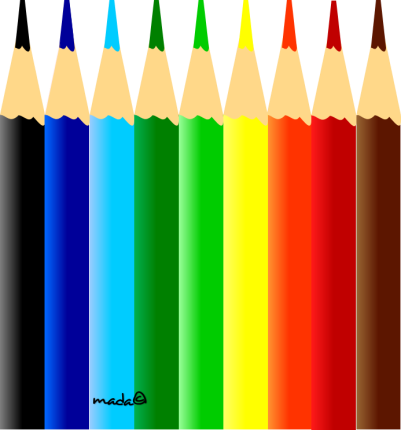 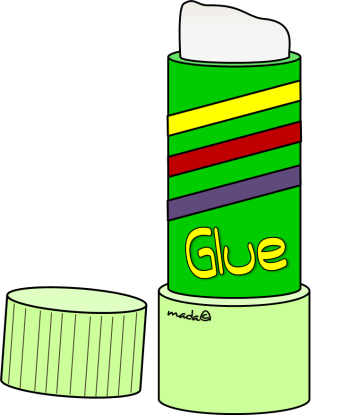 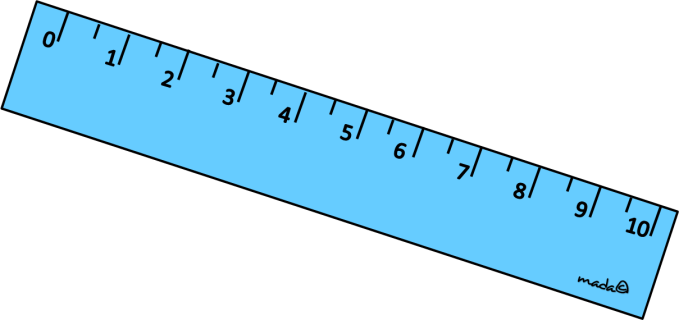 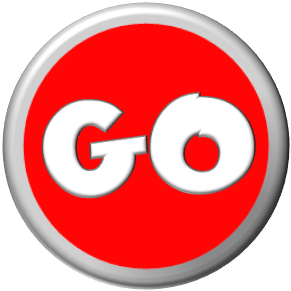 What is it?
pencil
school bag
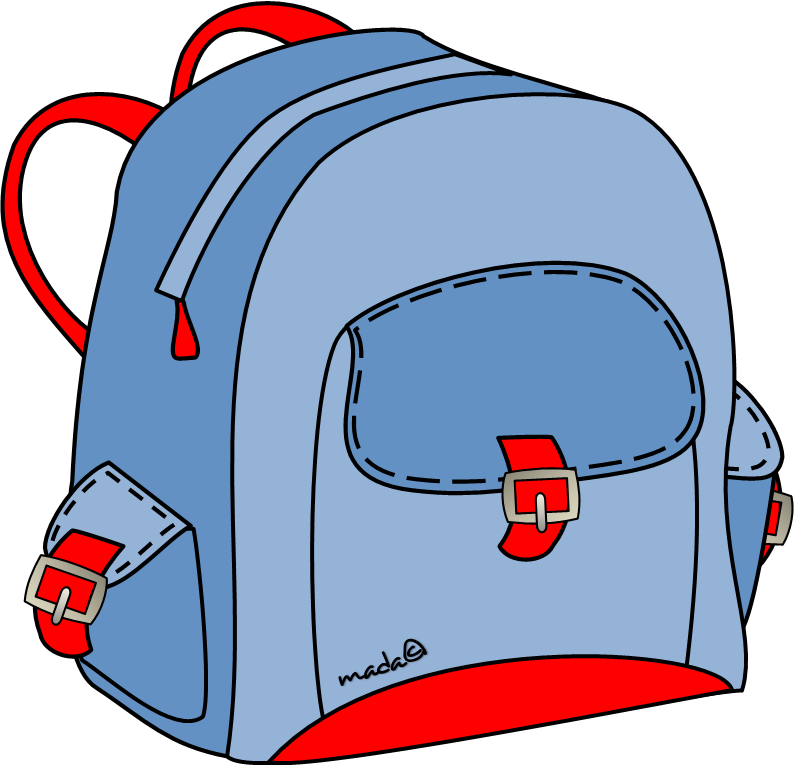 ruler
rubber
stapler
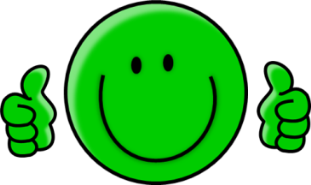 calculator
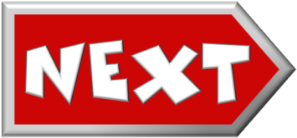 What is it?
ballpoint
sharpener
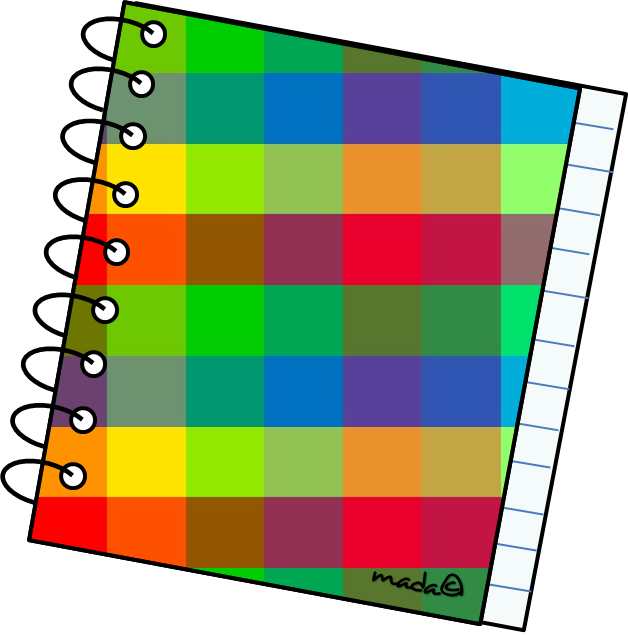 pencil case
rubber
notebook
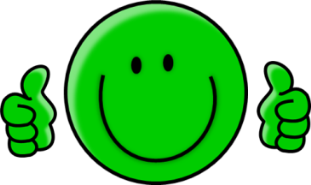 calculator
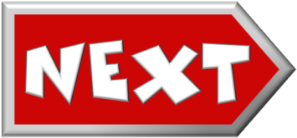 What is it?
ruler
sharpener
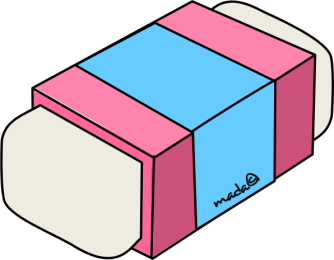 ballpoint
rubber
notebook
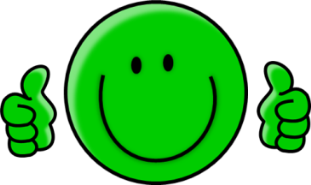 pencil
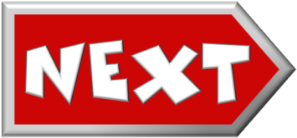 What is it?
ballpoint
sharpener
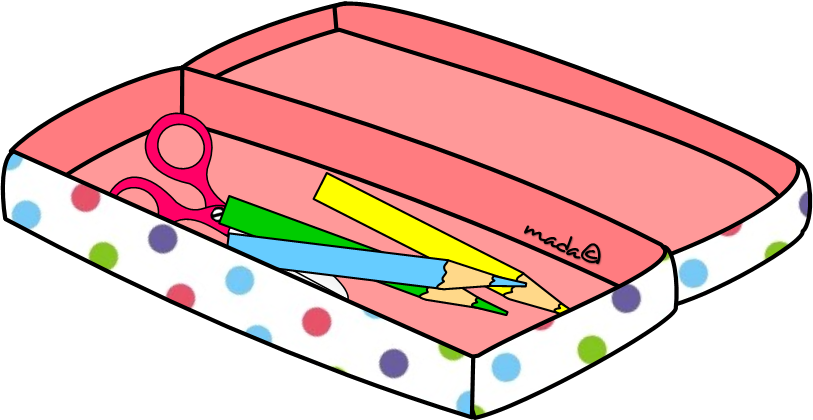 pencil case
rubber
notebook
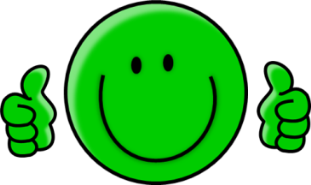 calculator
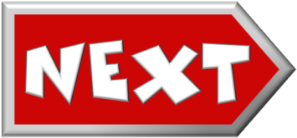 What is it?
compass
stapler
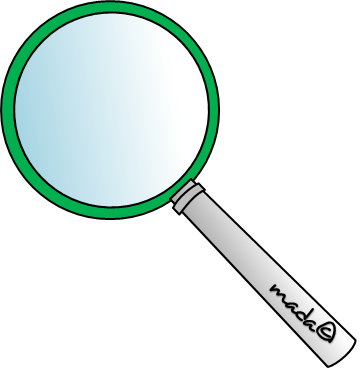 pencil case
rubber
notebook
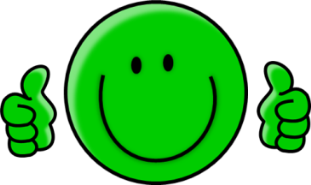 magnifying glass
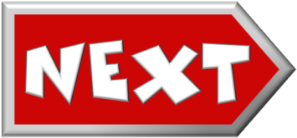 What is it?
pencil
school bag
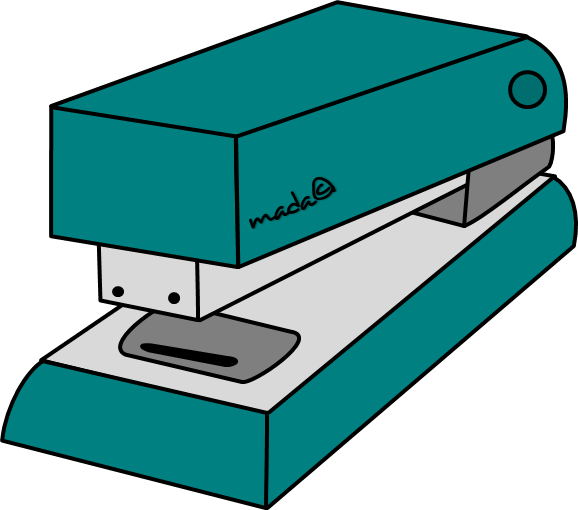 ruler
rubber
stapler
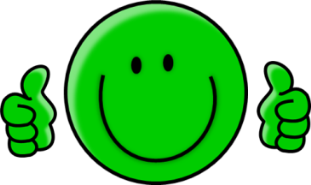 calculator
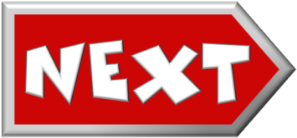 What is it?
glue
ballpoint
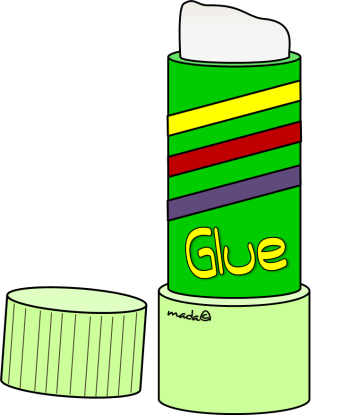 rubber
stapler
notebook
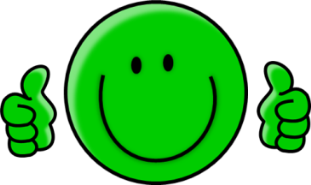 ruler
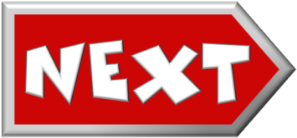 What is it?
compass
stapler
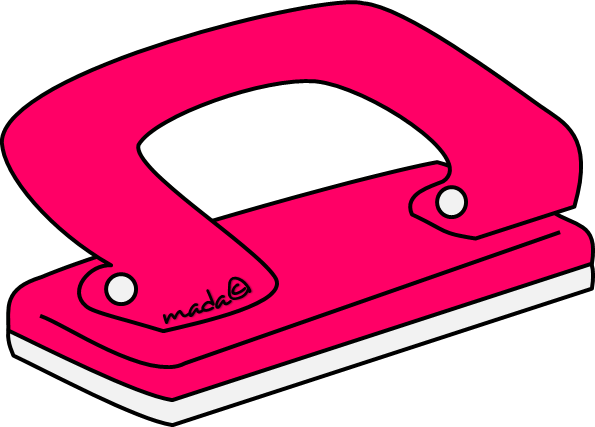 pencil case
rubber
notebook
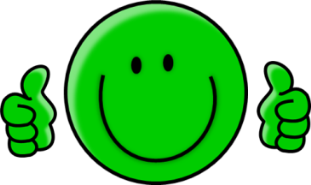 hole puncher
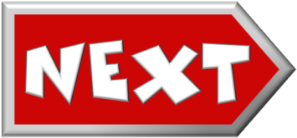 What is it?
ballpoint
rubber
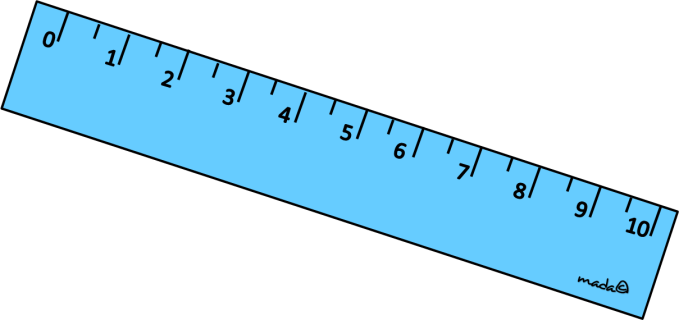 pencil case
ruler
notebook
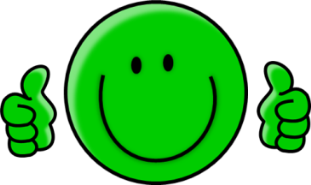 compass
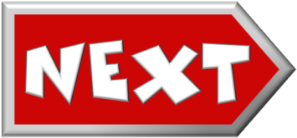 What is it?
ruler
sharpener
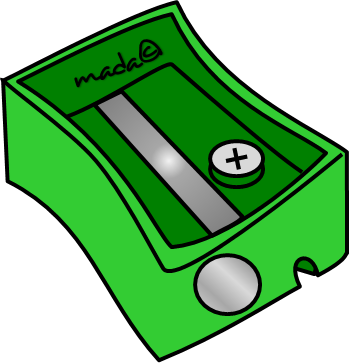 ballpoint
rubber
notebook
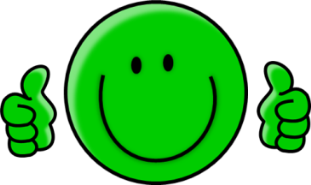 pencil
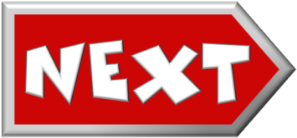 What is it?
pencil
school bag
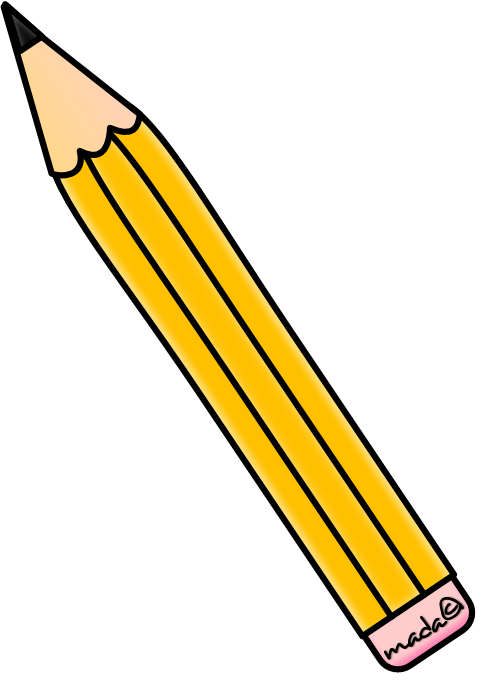 ruler
rubber
stapler
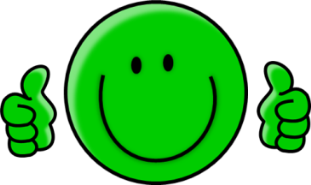 calculator
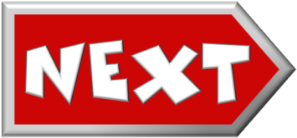 What is it?
stapler
sharpener
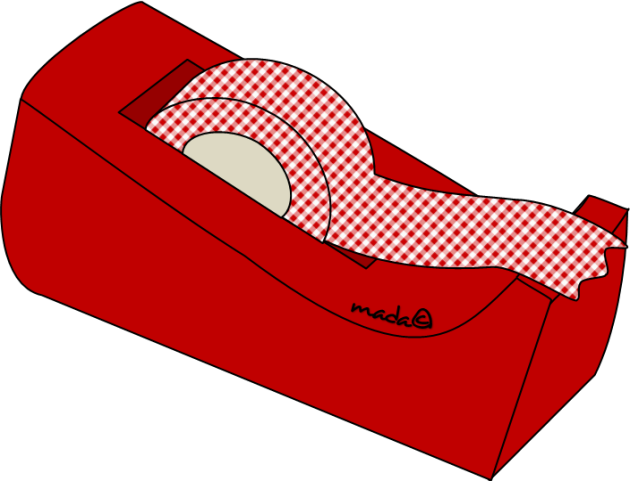 Scotch tape
rubber
calculator
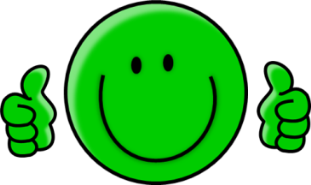 notebook
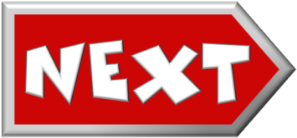 What is it?
ruler
glue
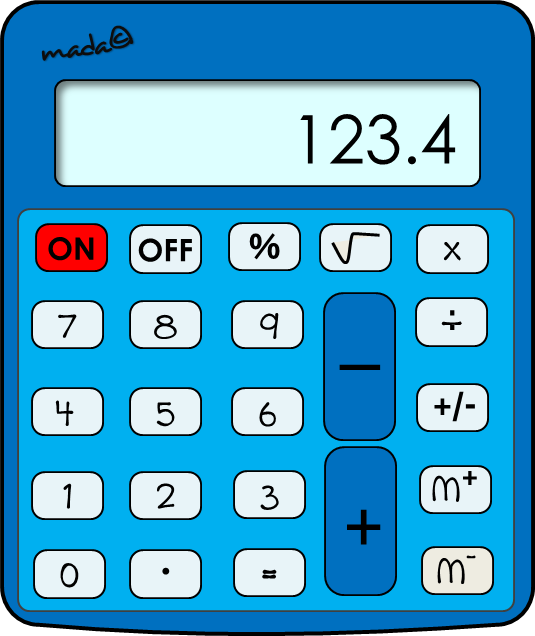 Scotch tape
rubber
calculator
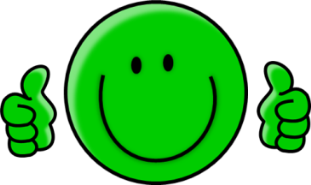 sharpener
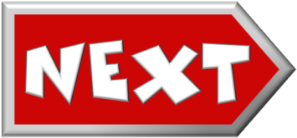 What is it?
ballpoint
rubber
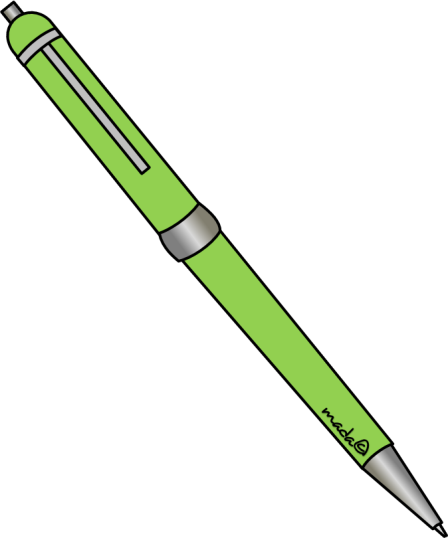 pencil case
ruler
pencil
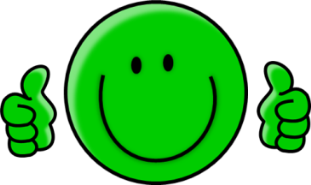 compass
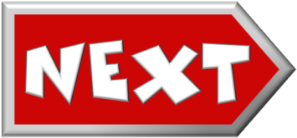 What is it?
ballpoint
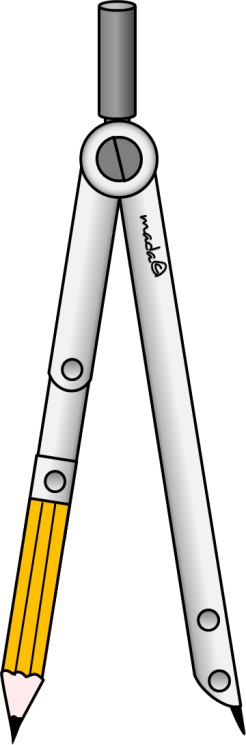 rubber
pencil case
ruler
pencil
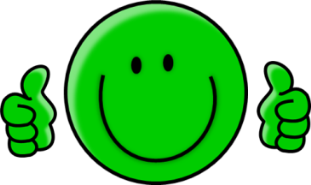 compass
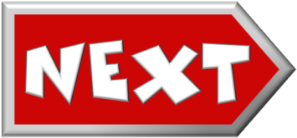 What are they?
textbooks
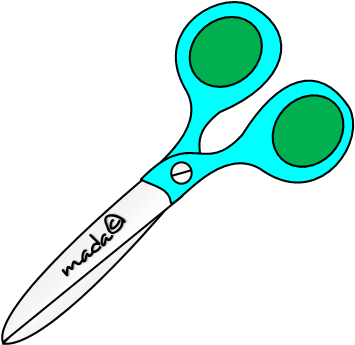 scissors
clips
notebooks
drawing pins
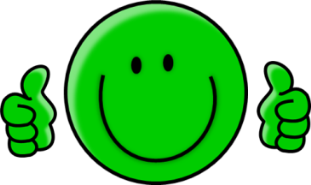 coloured pencils
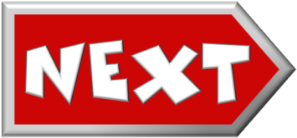 What are they?
textbooks
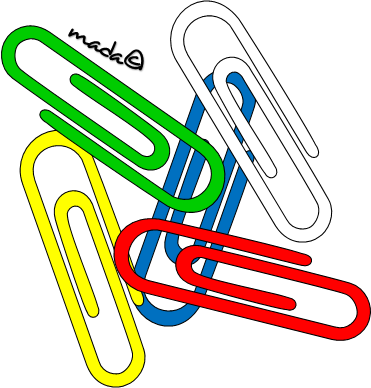 scissors
clips
notebooks
drawing pins
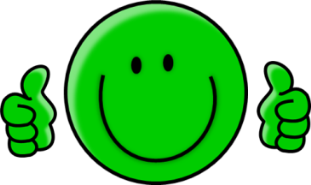 coloured pencils
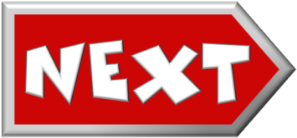 What are they?
textbooks
scissors
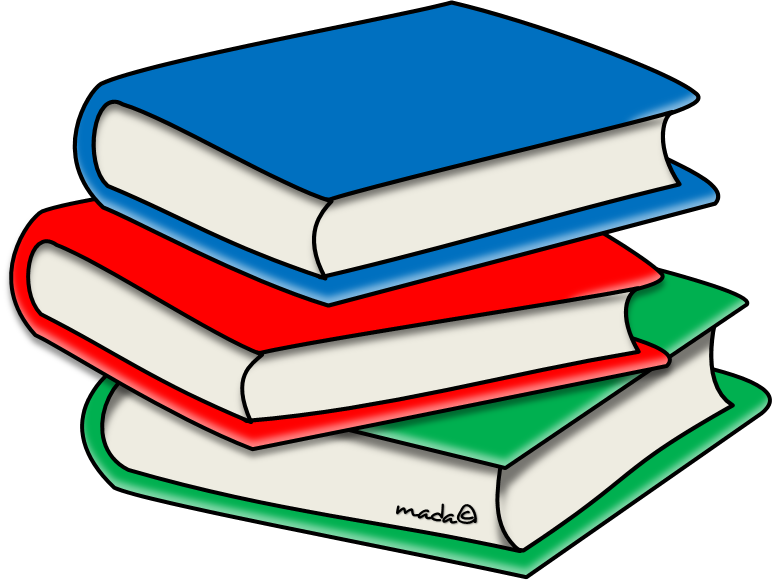 clips
notebooks
drawing pins
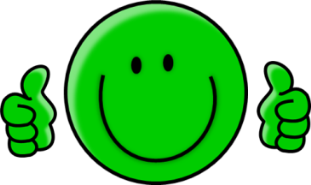 coloured pencils
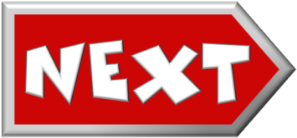 What are they?
textbooks
scissors
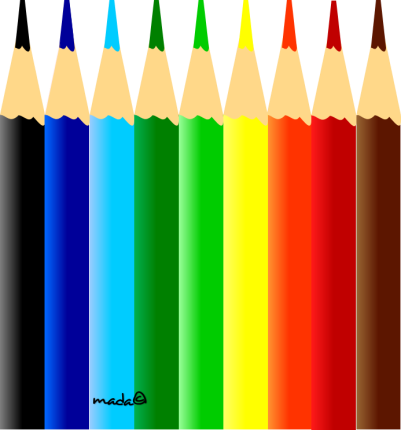 clips
notebooks
drawing pins
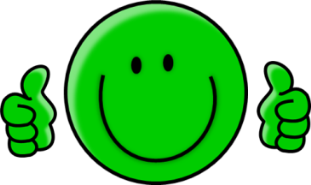 coloured pencils
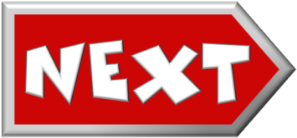 What are they?
textbooks
scissors
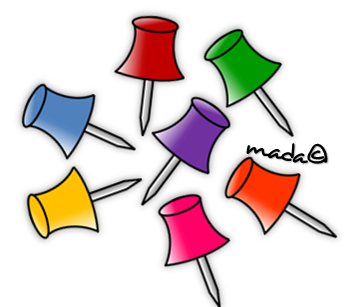 clips
notebooks
drawing pins
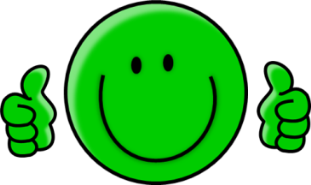 coloured pencils
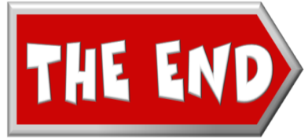 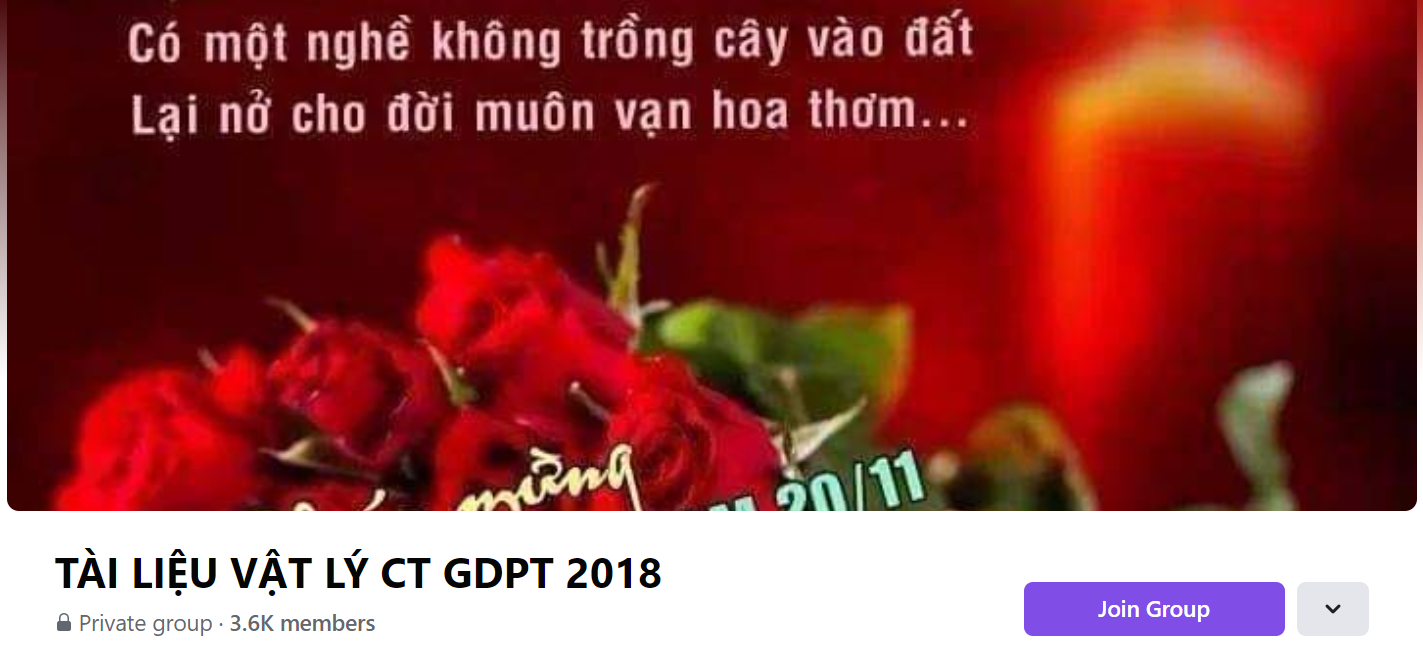 SƯU TẦM: ĐOÀN VĂN DOANH, NAM TRỰC, NAM ĐỊNH
LINK NHÓM DÀNH CHO GV BỘ MÔN VẬT LÝ TRAO ĐỔI TÀI LIỆU VÀ CHUYÊN MÔN CT 2018
https://www.facebook.com/groups/299257004355186